You have imagined the Fediverse
Instance
Instance
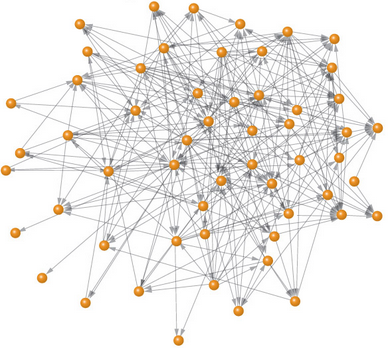 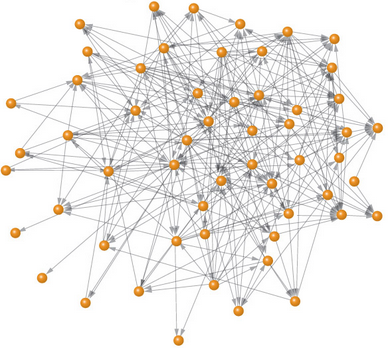 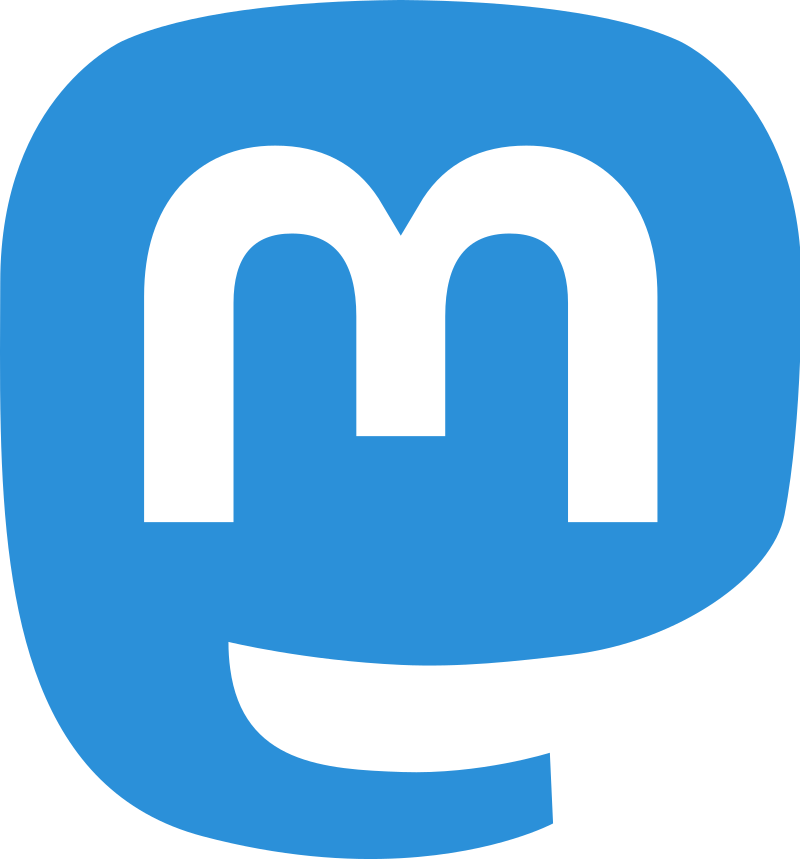 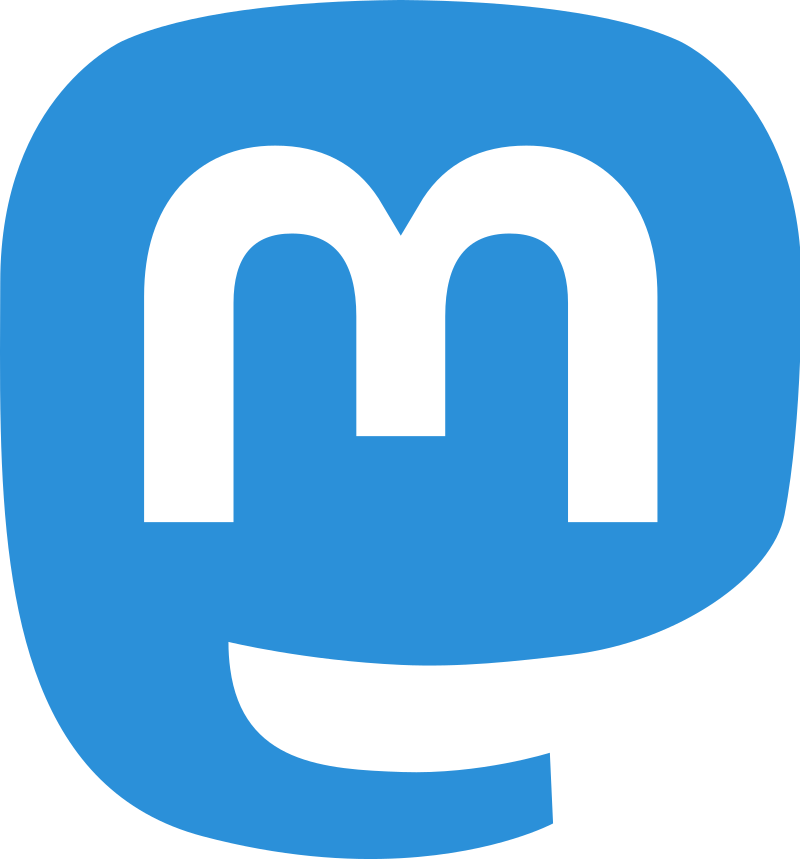 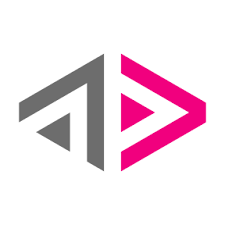 Protocol
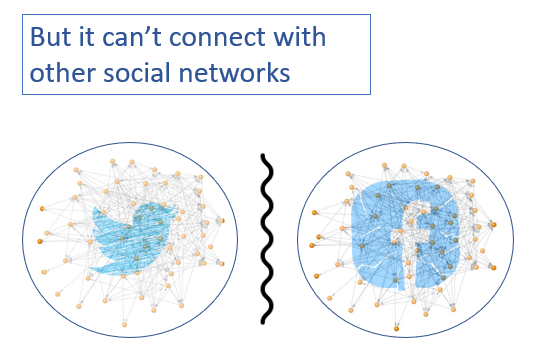 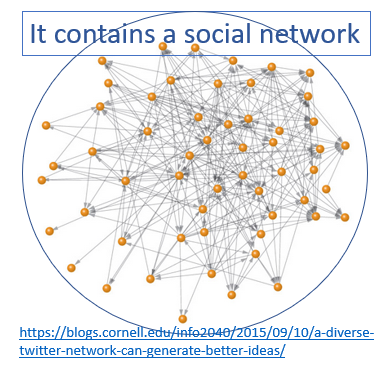